Pertemuan  4
PENGENDALIAN PERUSAHAAN LEWAT PEMILIKAN SAHAM
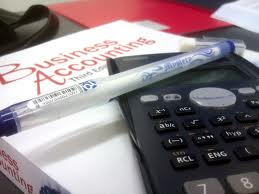 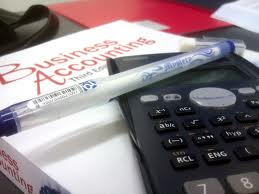 Pendahuluan
Ditinjau dari sudut praktis, perolehan oleh perusahaan lain mungkin sama dengan satu atau penguasaan atau controlling interest dalam saham perusahaan lain mungkin sama dengan peleburan atau konsolidasi, karena harta bendanya sekarang berada di bawah satu pengelolaan dan pengendalian. Tetapi bila ditinjau dari sudut yuridis, terlepas dari tingkat pengendalian yang dapat dilaksanakan, masing-masing perusahaan terus dipandang sebagai kesatuan usaha yang berdiri sendiri.
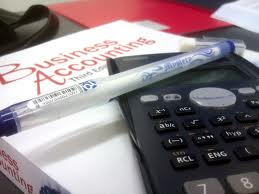 Perusahaan Induk 
(Holding Company)
Perusahaan yang memegang saham perusahaan lain dna mengendalikan kegiatan perusahaan ini disebut perusahaan induk.
 
Sebuah perusahaan didirikan dengan tujuan sepenuhnya untuk memegang saham perusahaan
lain dan mengawasi kegiatan perusahaan ini.

Sumber utama penerimaan dari holding company adalah dividen atas surat-surat berharga yang dipeganya
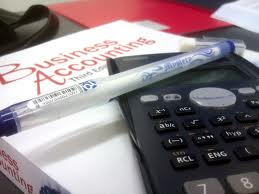 Perusahaan Anak
(Subsidiary Company)
Perusahaan yang dikendalikan oleh perusahaan induk atau holding company disebut perusahaan anak.
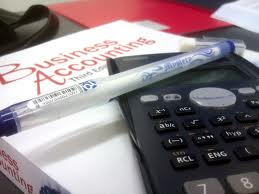 Hubungan  Afiliasi
Perusahaan induk dan perusahaan disebut perusahaan yang berafiliasi
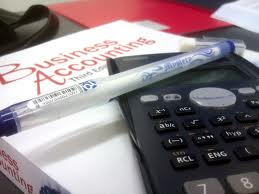 Controlling Interest
Perusahan yang memegang sebagian besar penuh sebagian besar atau semua sham berhak  suara perusahaan lain disebut controlling interest.
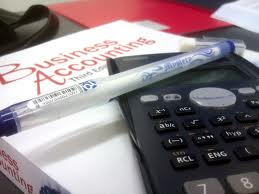 Peusahaan yang memegang sisa kepentingan dalam perusahaan yang dikendalikan disebut kepentingan minoritas
Minority  Interest
Perusahaan yang memegang sisa kepentingan dalam perusahaan yang dikendalikan disebut kepentingan minoritas (minority interest)
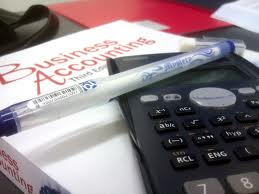 SIFAT LAPORAN KEUANGAN KONSOLIDASI
SIFAT LAPORAN KEUANGAN KONSOLIDASI
Neraca perusahaan induk yang melaporkan saham perusahaan anak sebagai investasi, dan neraca perusahaan anak yang melaporkan kepentingan yang dipegang oleh perusahaan induk sebagai modal saham Dalam menyusun neraca gabungan untuk kantor pusat dan cabanya, saldo aktiva dan kewajiban masing-masing cabang disatukan dengan saldo yang sama pada buku kantor pusat
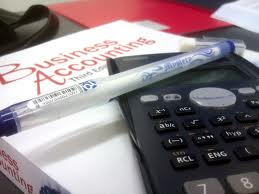 Kondisi Untuk Penyusunan Laporan Keuangan Konsolidasi
Kepentingan kendali keuangan (controlling finasial interset) berkelanjutan dan terjamin

Operasi dari perusahaan yang bersangkutan merupakan kegiatan dari kesatuan yang  diintegrasikan dan

Konsolidasi memberikan gambaran yang benar mengenai status keuangan perusahaan yang bersangkutan.
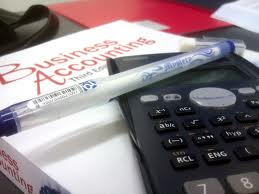 Controlling  Interest
Pemilikan saham berhak suaralah yang menentukan kendali, akan tetapi factor itu sendiri menunjukan indeks pengendalian yang dilaksanakan sebenarnya. Perusahan dapat saja memiliki mayoritas saham berhak suara perusahaan lain.
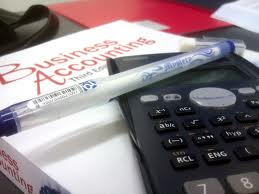 Operasi  Perusahaan
Apabila perusahaan induk memegang controlling interest dalam saham perusahaan lain tetapi kegiatan perusahaan tidak berkaitan atau tidak saling melengkapi dan perusahaan ini bukan suatu kesatuan
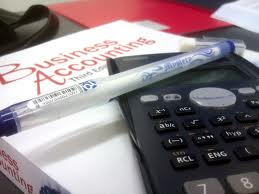 Status keuangan dari kesatuan yang bersangkutan
Ketentuan hukum dapat dikesampingkan hanya sejauh ketentuan ini tidak relevan dalam pandangan ekonomis yang menyeluruh. Apabila ketentuan hukum ini mengandung implikasi yang harus mempengaruhi pandangan ekonomis yang menyeluruh, maka implikasi harus ditetapkan baik dengan menghindari prosedur konsolidasi ataupun dengan mengungkapkan implikasi ini dalam laporan keuangan konsolidasi. Masalah dalam Penyusunan Laporan Keuangan Kosolidasi Masalah yang terjadi pada kepentingan kepemilikan dalam perusahaan afiliasi dan pengendalian langsung atau tak langsung yang diperoleh melalui kepentingan kepemilikan ini, sedangkan masalah yang timbul dalam penyusunan neraca konsolidasi pada tanggal setelah tanggal perolehan pengendalian dan masalah khusus yang dijumpai dalam penyusunan perhitungan laba-rugi dan laporan laba yang ditahan konsolidasi.